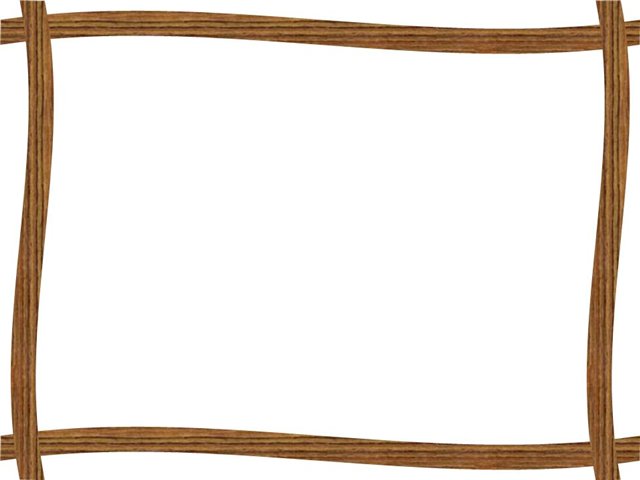 Министерство образования и науки Республики Дагестан
муниципальное бюджетное образовательное учреждение
средняя общеобразовательная школа  №15
Исследовательская работа
по теме:
«Моя малая Родина,
мой древний Дербент»
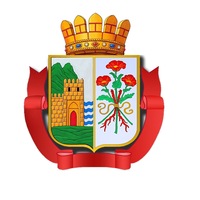 Подготовил:
Маграмов Идрис Ревазович
Уч-к 4 класса «Б»МБОУСОШ№15
Дербент 2017 г.
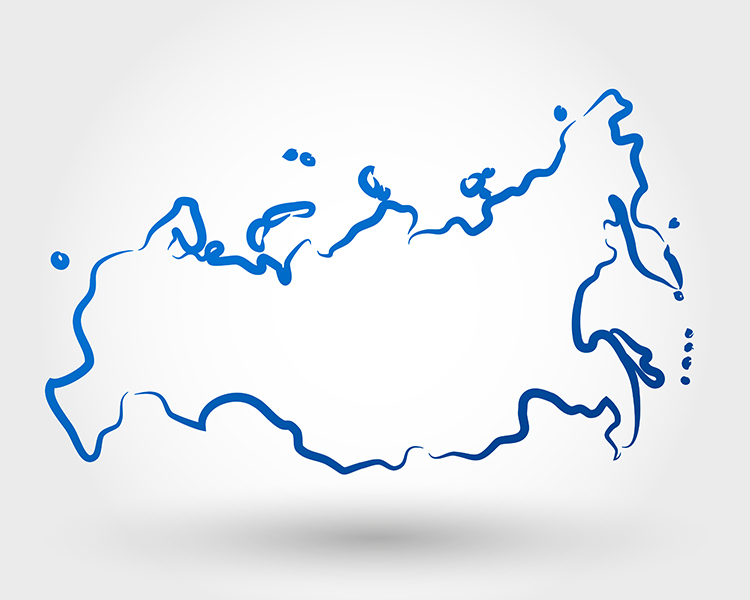 Россия – родина моя
Моя огромная страна,
В ней уголок есть для меня
Мой Дербент – судьба моя…
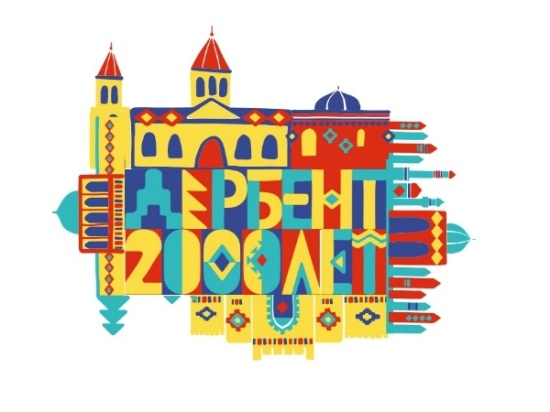 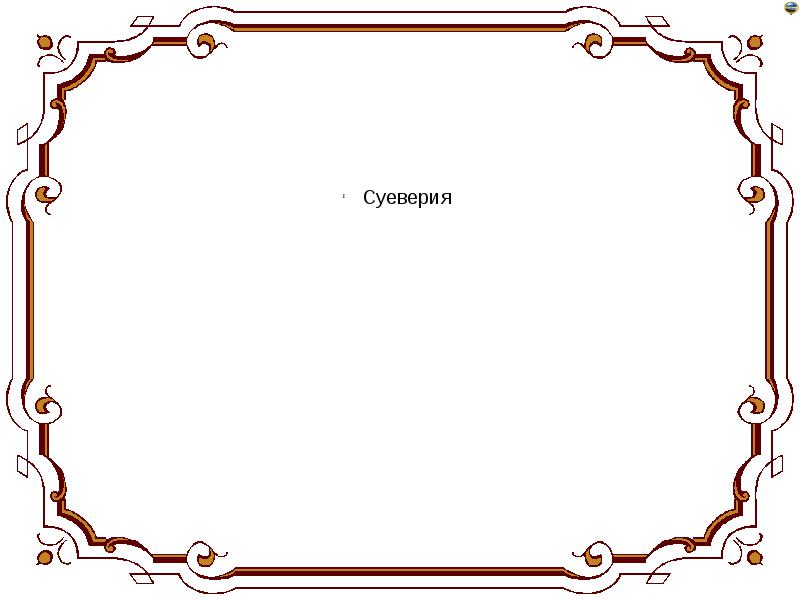 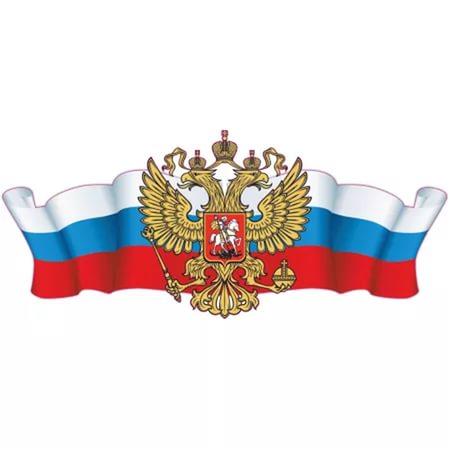 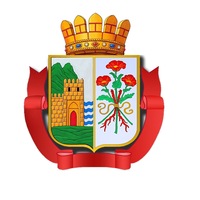 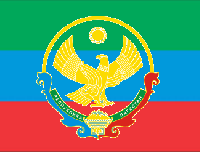 Цель  работы :

изучить историю происхождения герба города Дербент
Задачи исследования:
- изучить научно – популярную и справочную литературу по данной теме;
узнать историческое прошлое герба Дербента;
проанализировать знания истории происхождения и обозначения главных синволов моей малой родины моими сверстниками;
- Разработать памятку об истории происхождения фылага и герба города Дербент.
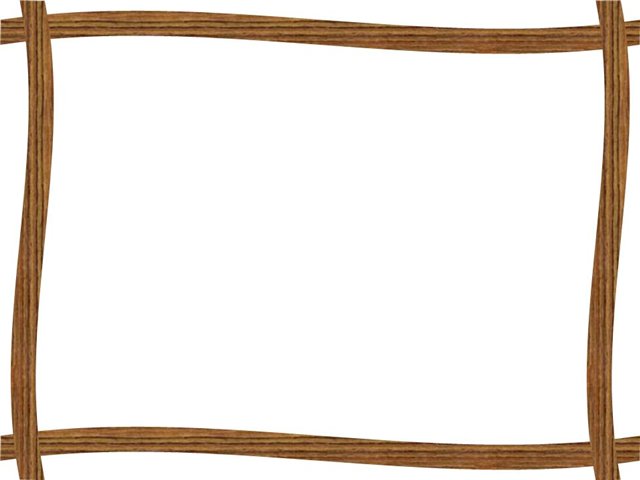 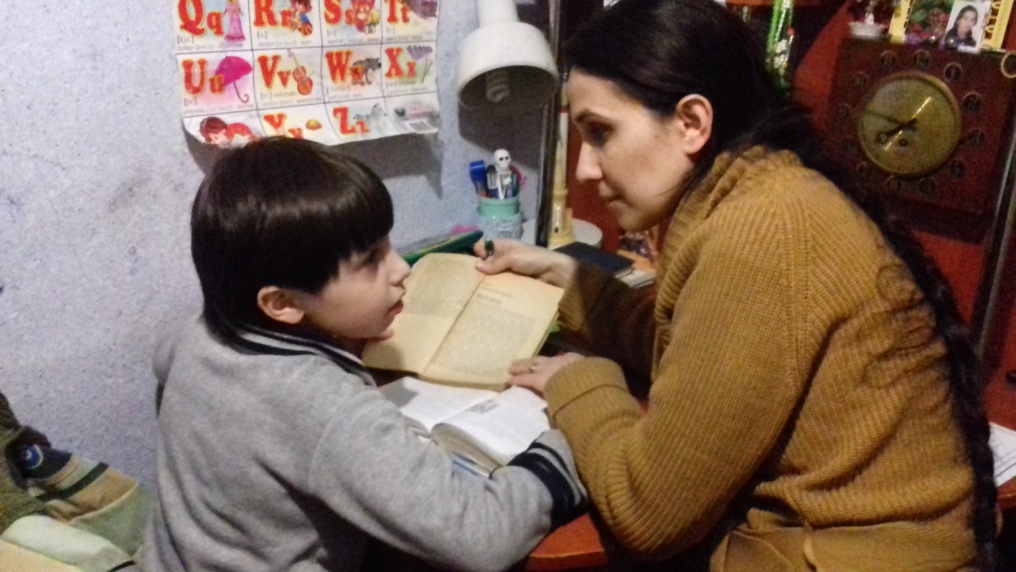 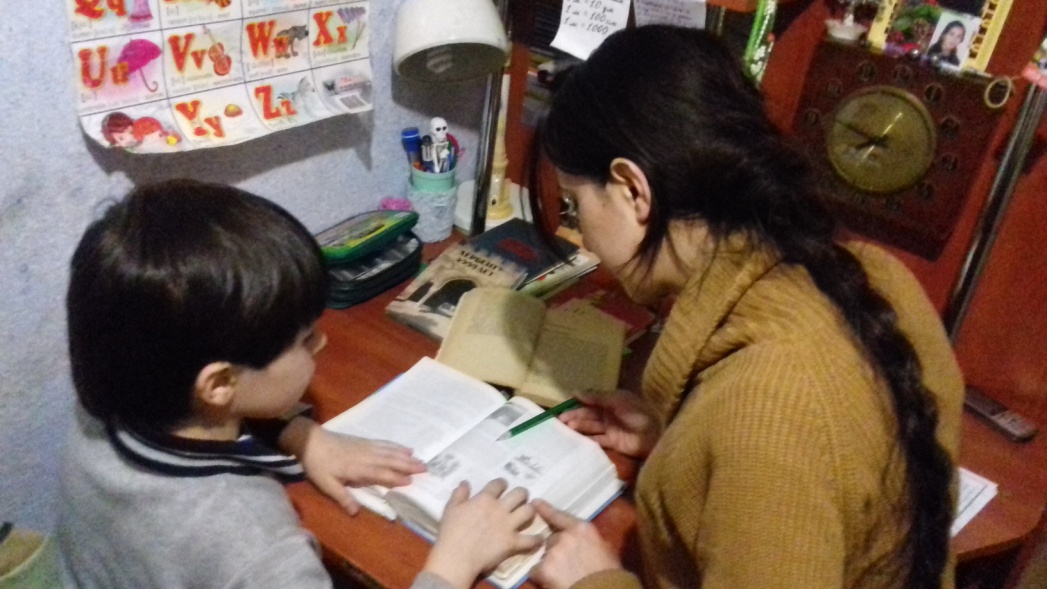 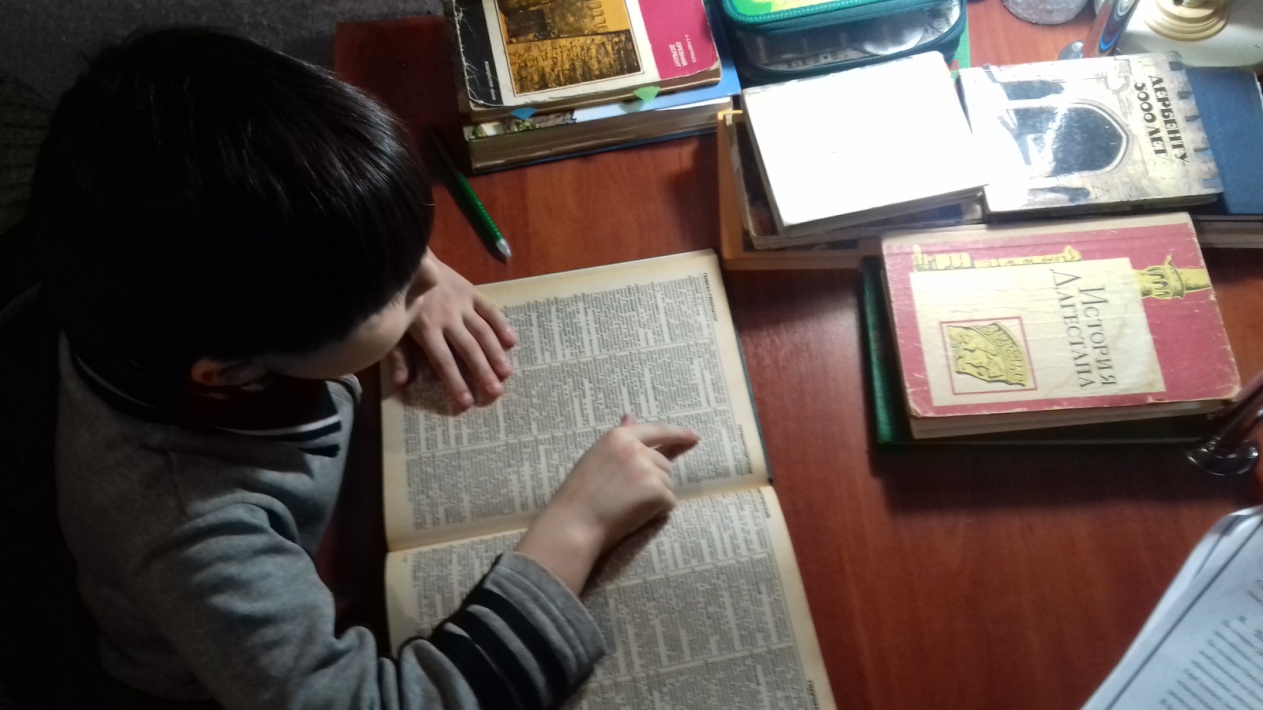 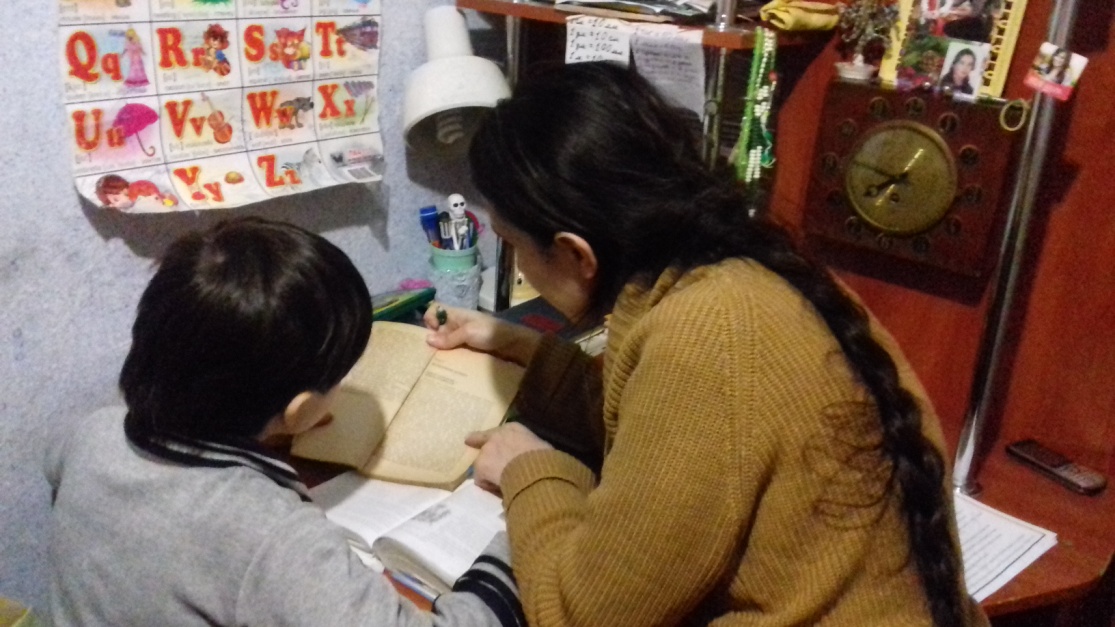 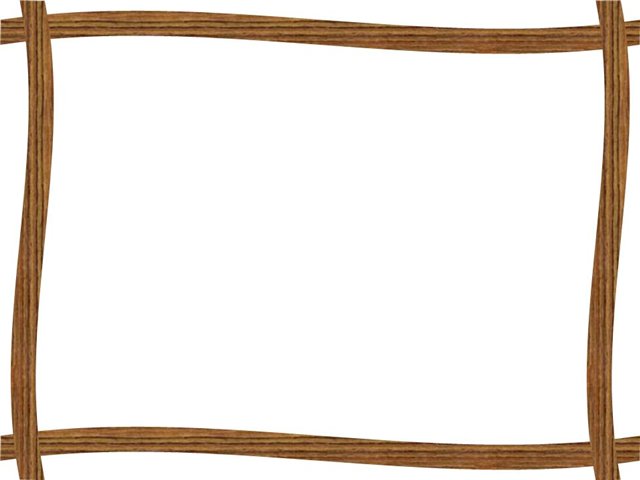 Что такое герб и как он появился?
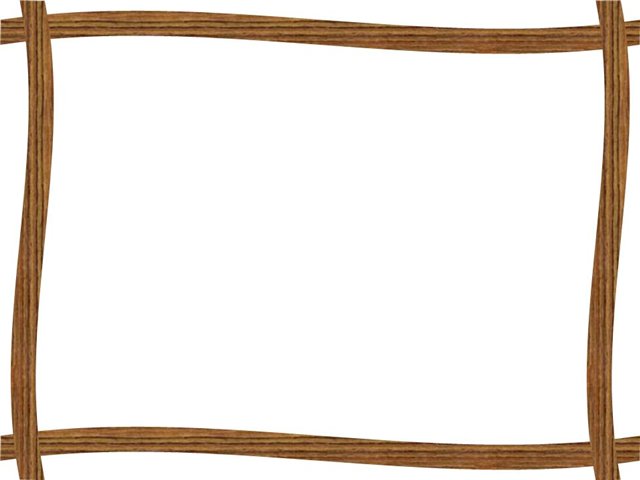 По словарю Ожегова «ГЕРБ» – эмблема государства, города, сословия, рода, изображаемая на флагах, монетах, печатях, государственных и других официальных документах.»
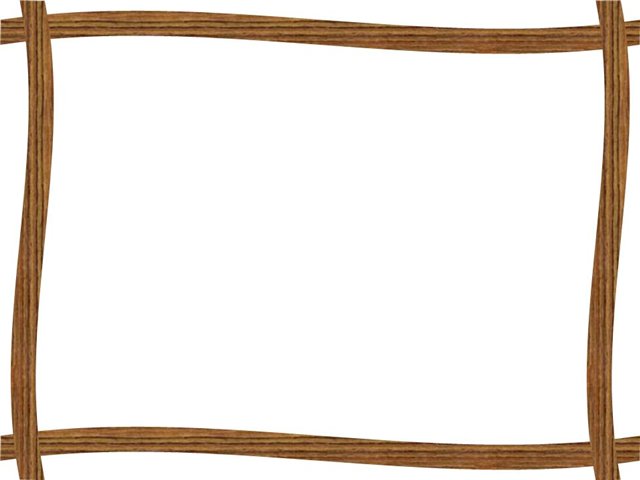 Геральдика

 наука изучающая историю происхождения гербов, традиции и  их использование.
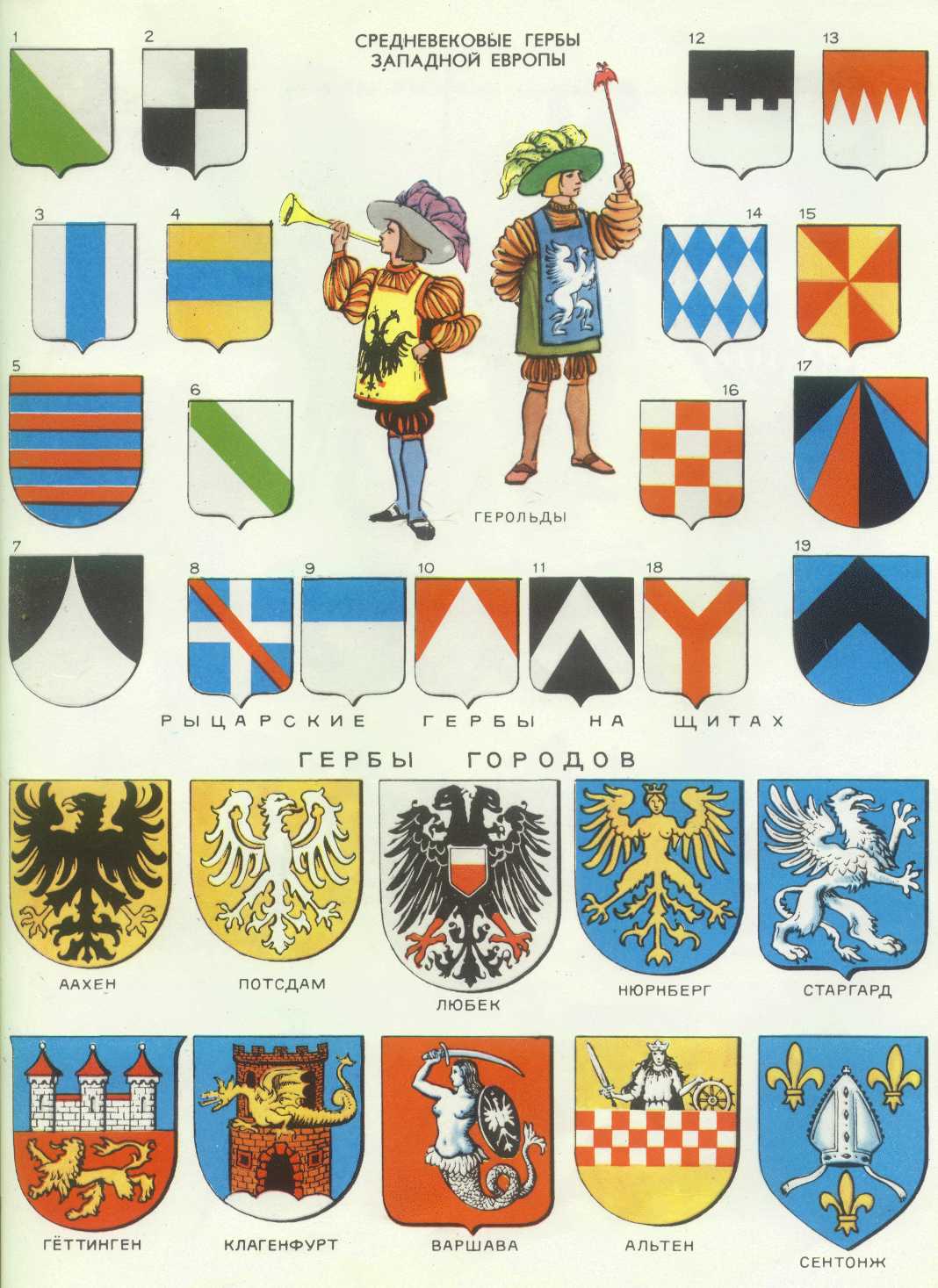 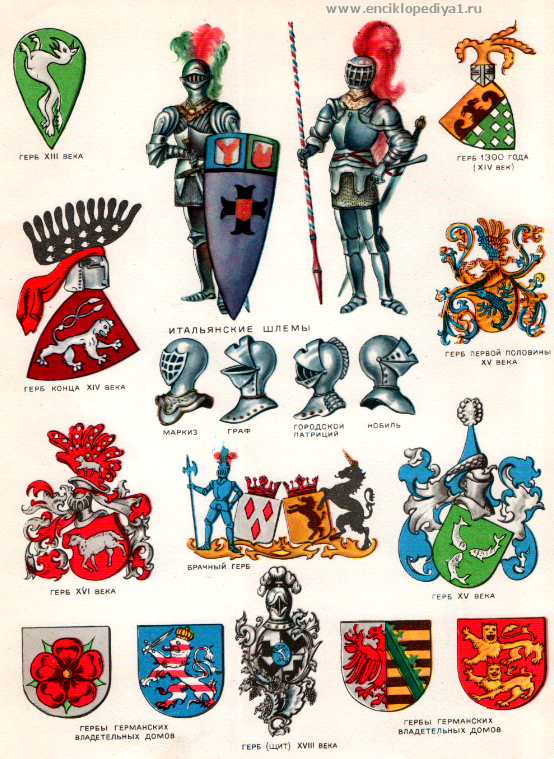 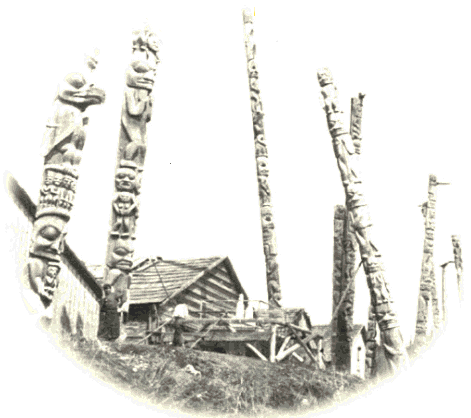 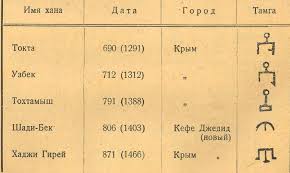 Древние тамги
Индейские тотемы
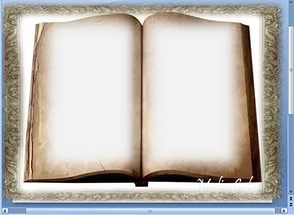 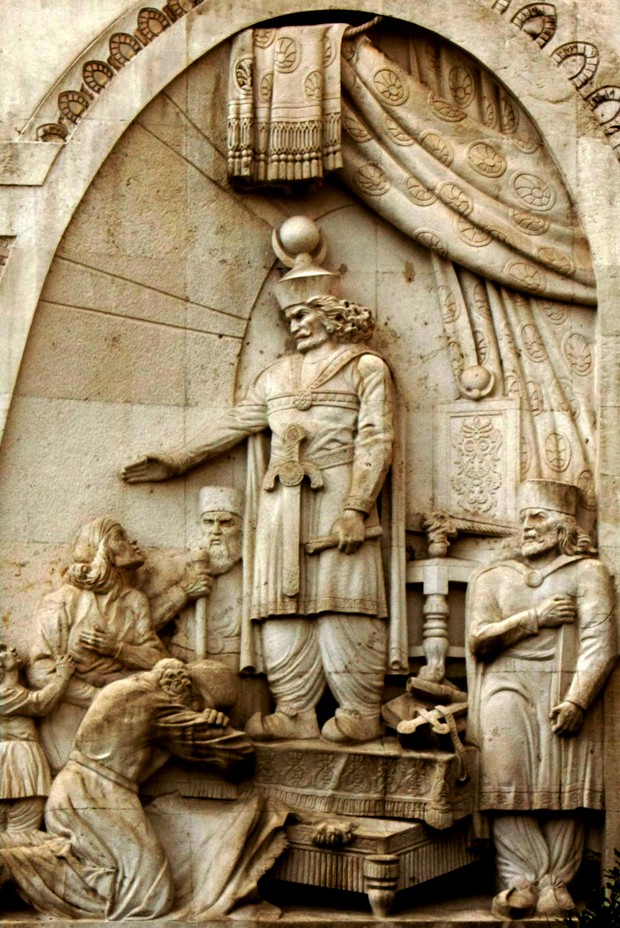 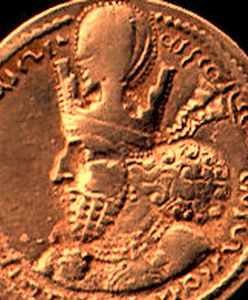 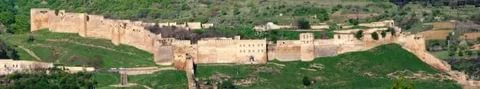 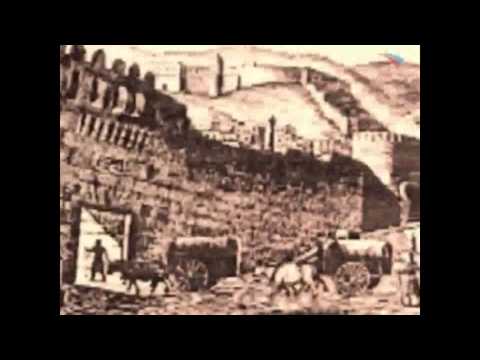 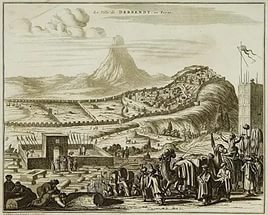 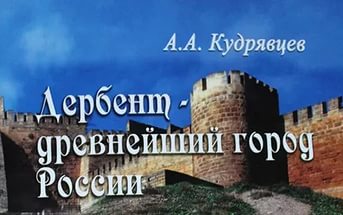 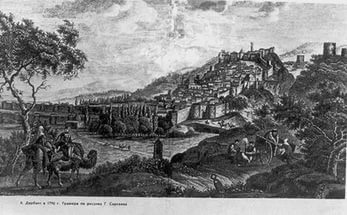 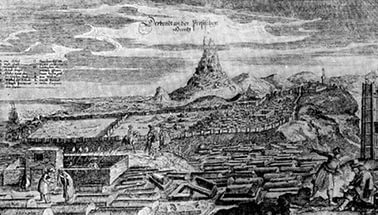 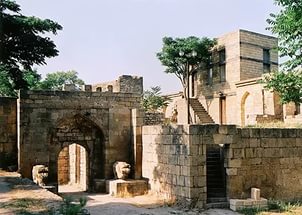 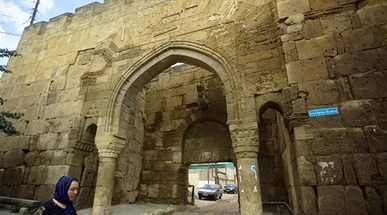 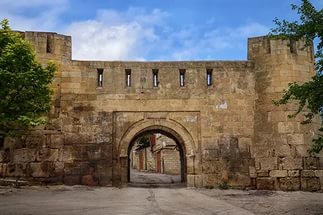 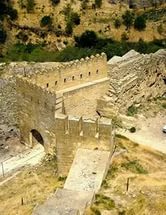 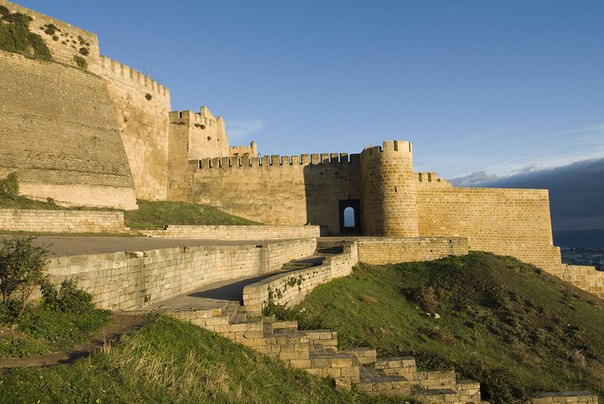 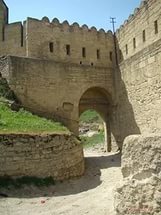 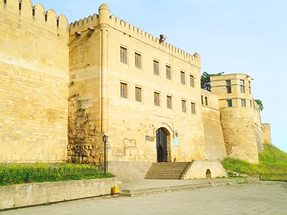 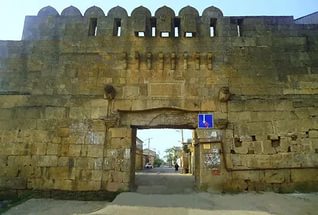 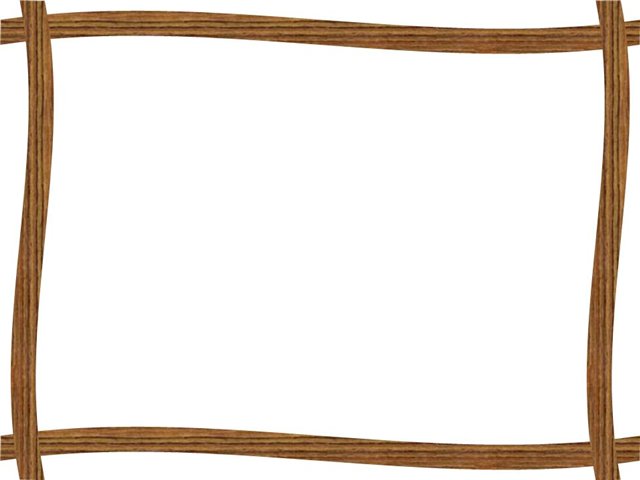 «Дербент»
(VI в. н. э.)
«дер» - ворота 
«бэнд» - узел, связка
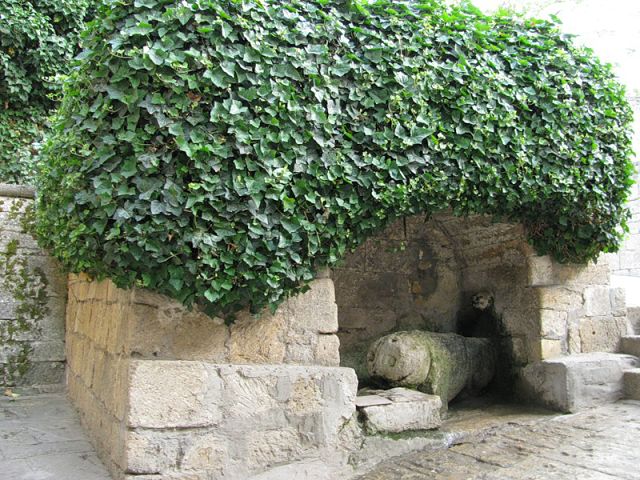 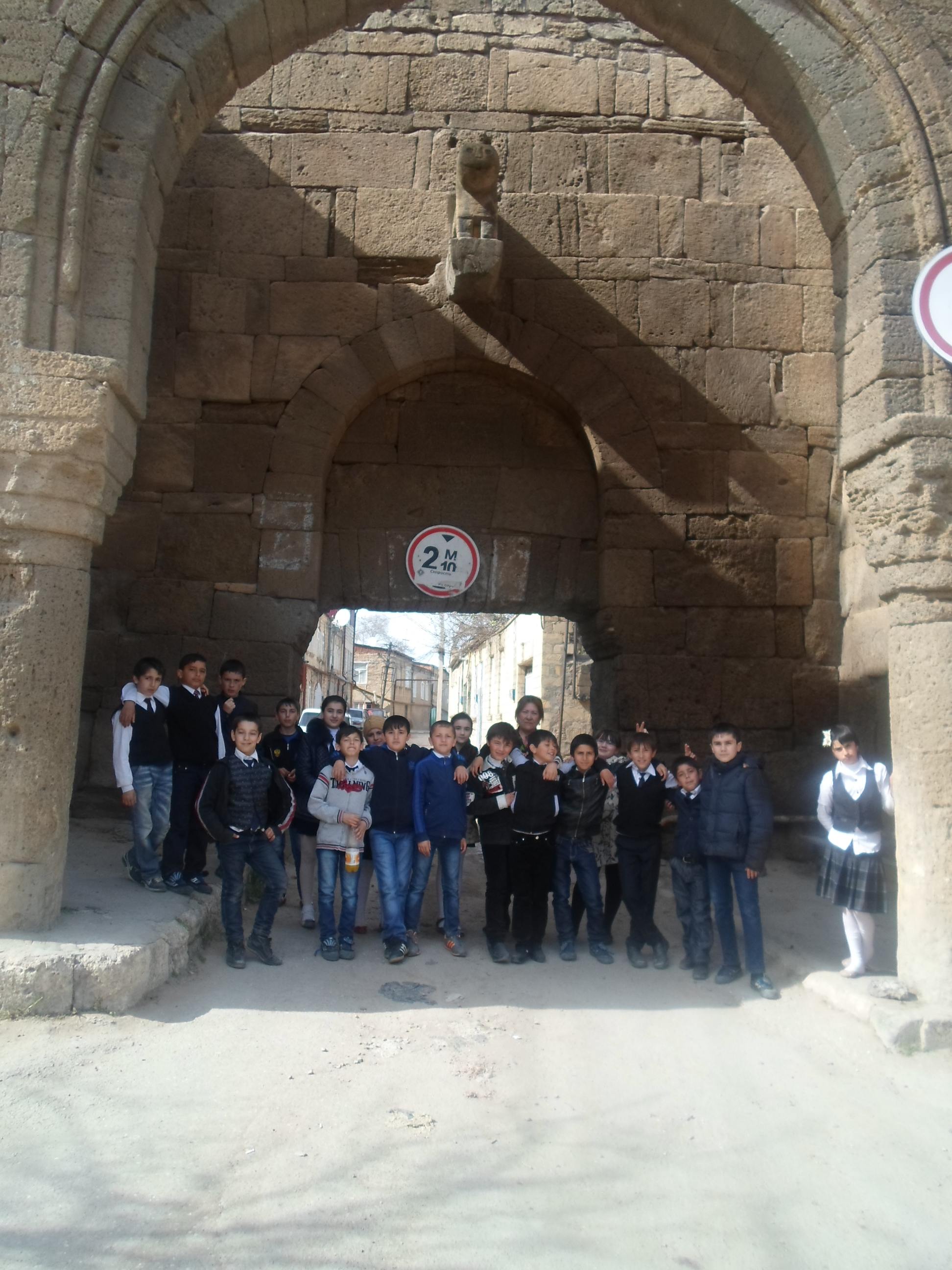 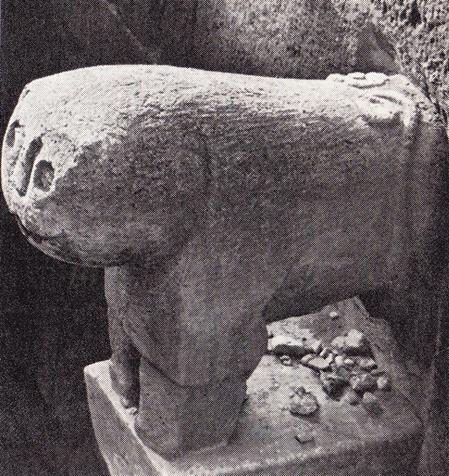 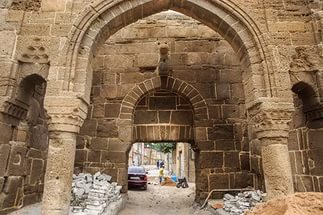 Ворота Орта – гапы
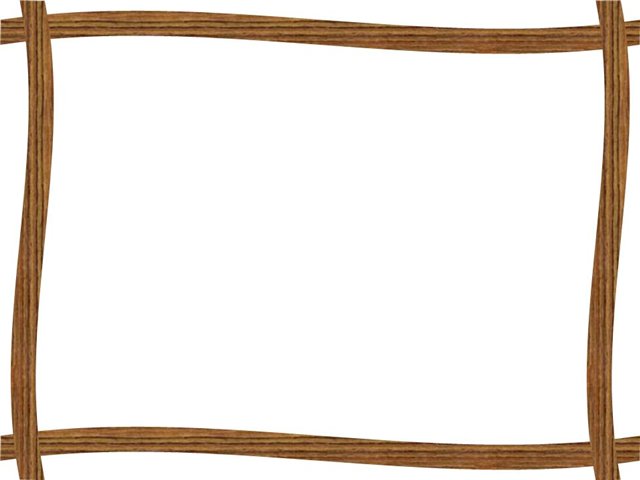 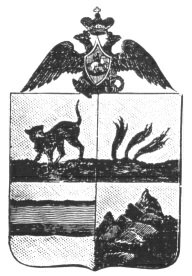 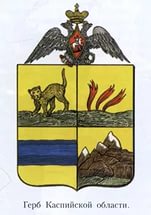 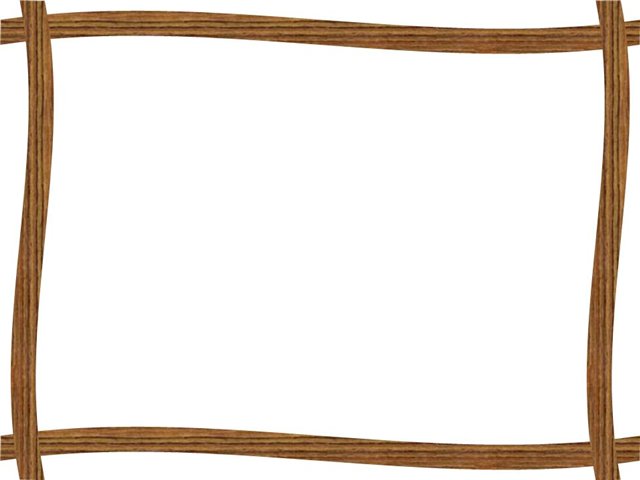 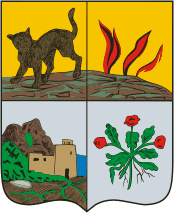 Герб города Дербента 1843 -  2013 г.г.
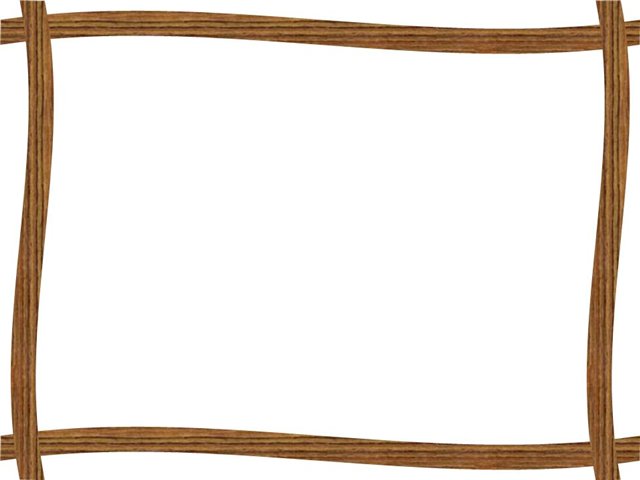 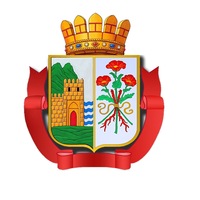 Герб городского округа «город Дербент»
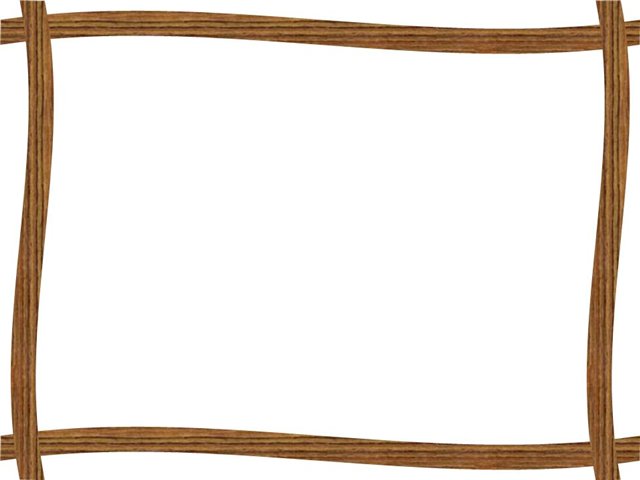 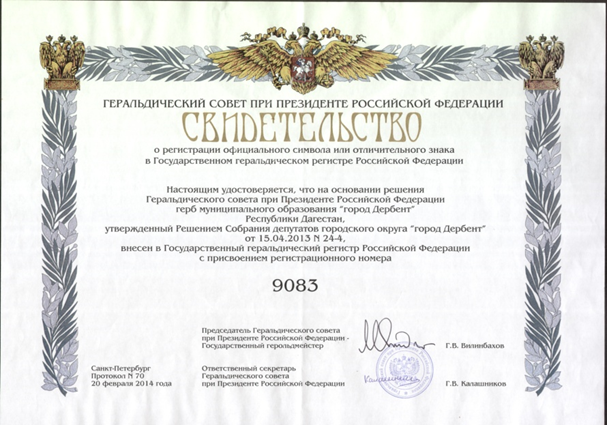 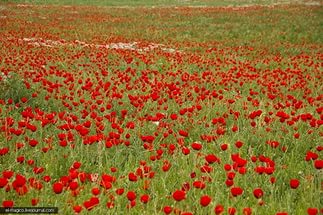 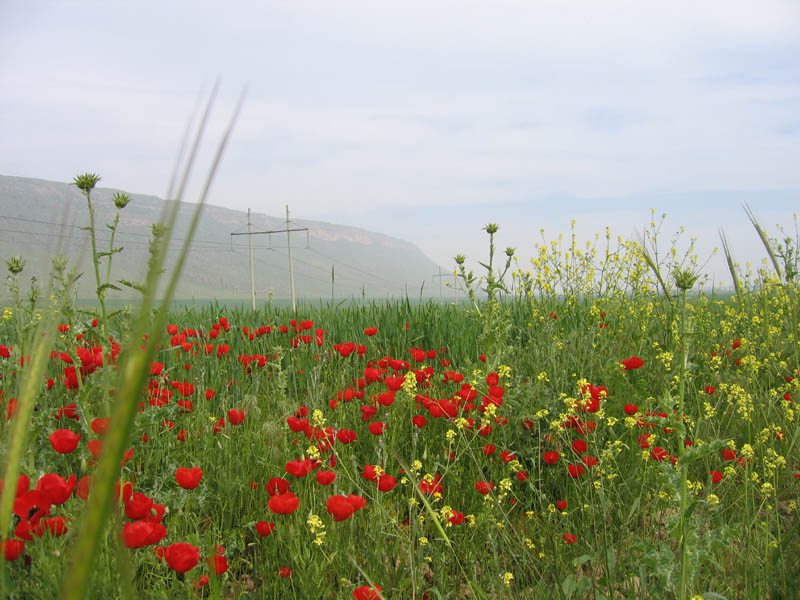 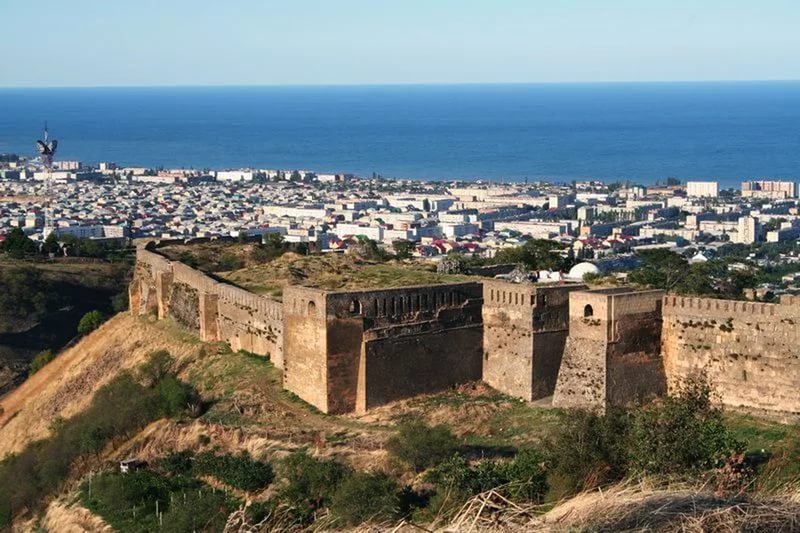 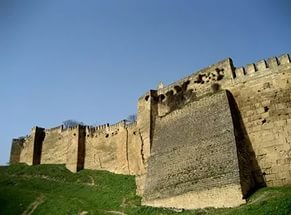 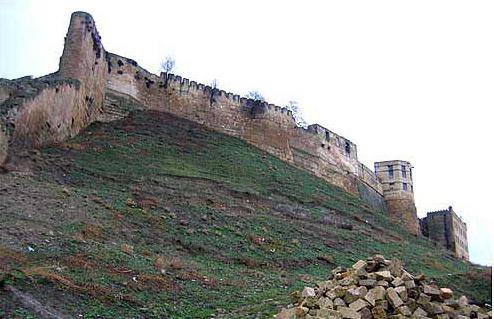 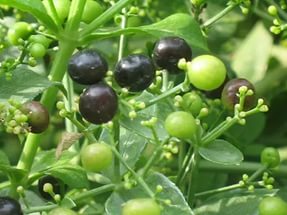 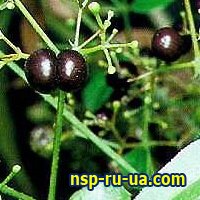 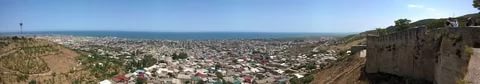 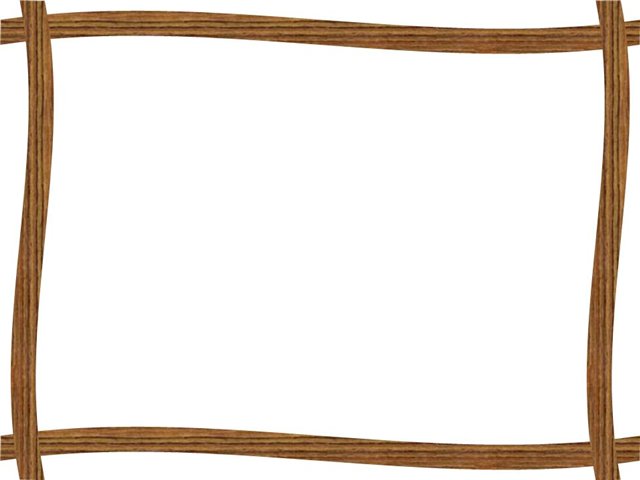 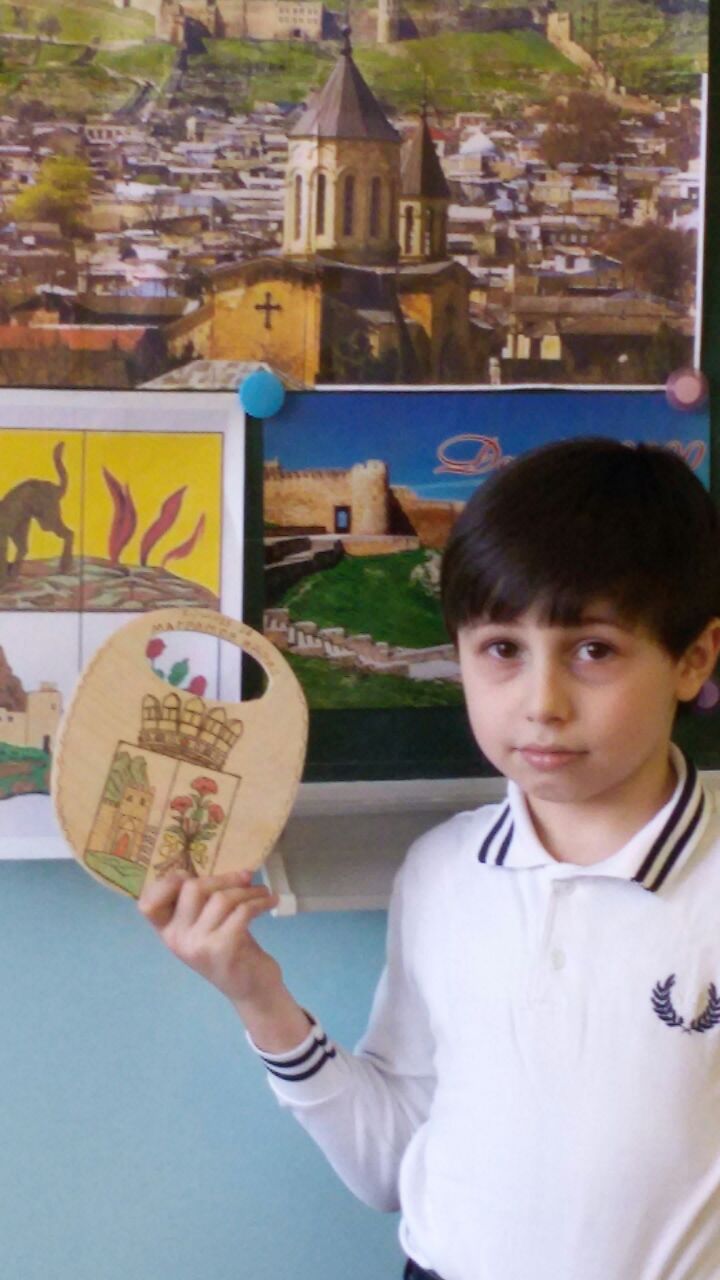 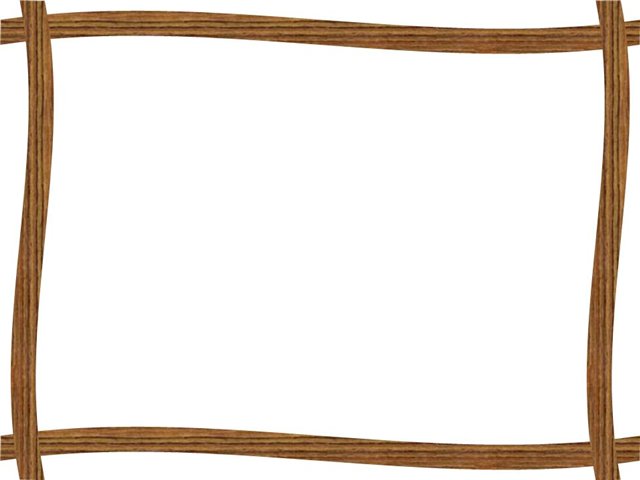 Спасибо 
за 
внимание